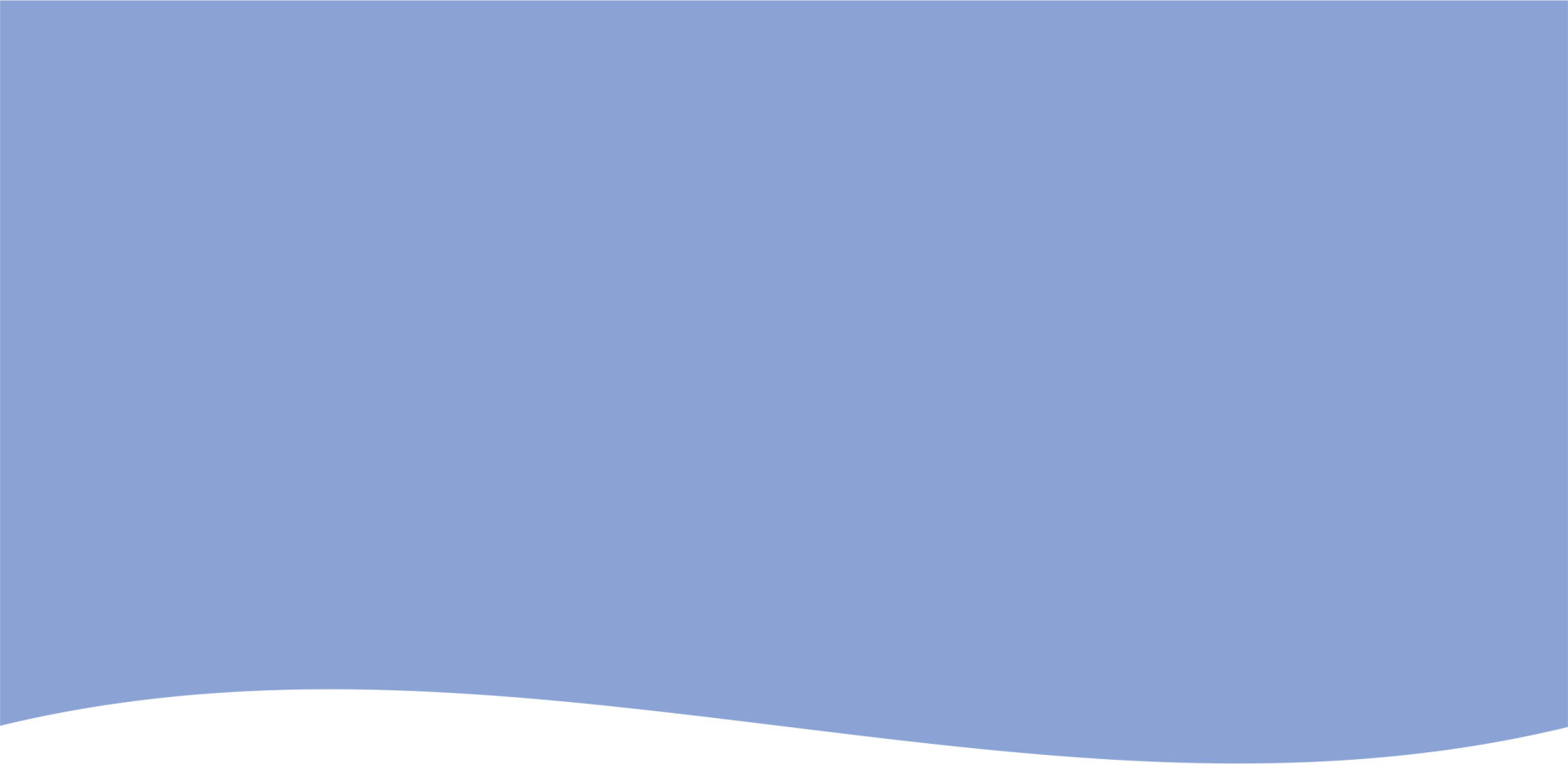 中堅理学療法士による北海道神経理学療法研究会主催研修会
第8回 研修会
片麻痺患者の歩行再建・再考
〜一中堅理学療法士のメソッドにズレはあるのか？〜
～発表者の悩み～
　脳卒中片麻痺患者の歩行再建をする上での結果とその過程に悩んでいます。正常歩行に近づけることは理想だと思いますが、そもそも麻痺を患った身体や装具を使用した状態で正常歩行に近づけていくことが本当に正解なのか・・・常日ごろ悶々としながら臨床現場に立っております。
　今回このような機会をいただきましたので、中堅理学療法士の皆様とのディスカッションを通じて改めて片麻痺患者の歩行再建・再考ができればと思います。
2021年9月25日 （土）
9:30～12:00（9:00受付開始）
症例発表者
特記事項
場所
日　時
参加費
細川　幸太郎
北海道脳神経外科記念病院
リハビリテーション部　主任
脳卒中認定理学療法士
当研究会　会員
無料
ZOOM利用
※当日に専用URLをお知らせ致します
施設間ディスカッションを予定しています。
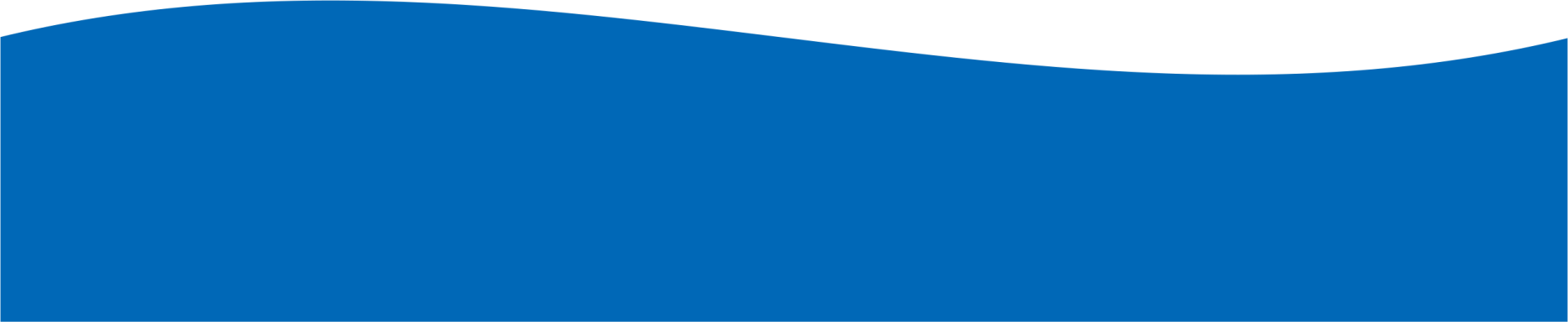 お問い合わせ
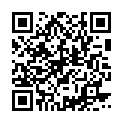 中堅理学療法士による北海道神経理学療法研究会
npt.hokkaido@gmail.com